T.C. 
GÜMRÜK ve TİCARET BAKANLIĞI
Tüketicinin Korunması ve Piyasa Gözetimi 
Genel Müdürlüğü
TÜBİS, Kayıtlı Elektronik Posta (KEP) ve TÜBİS-UYAP Entegrasyonu

Yakup GÜZEL
Daire Başkanı

16.11.2014
SUNUM PLANI



TÜBİS HAKKINDA GENEL BİLGİ
TÜBİS-UYAP ENTEGRASYONU
HAKEM HEYETLERİNİN İŞLEMLERİNİN ELEKTRONİK ORTAMA GEÇİRİLMESİ PROJESİ
KEP SİSTEMİ
MOBİL TÜKETİCİ
SOSYAL MEDYA HESAPLARI
Tüketici Bilgi Sistemi
Kısaltması TÜBİS’ dir.
 Tüketicilerin ve Tüketici Hakem Heyetlerinin elektronik ortamda iş ve işlemlerini gerçekleştirdiği sistemi ifade eder.
3
Tüketici Bilgi Sistemi
TÜBİS 3 temel kısımdan oluşur:
 E-Tüketici Portalı
 Tüketici Şikayeti ve Tüketici Hakem Heyetleri Modülü
 Reklam Şikayeti Modülü
4
Tüketici Şikayeti
Tüketici Şikayeti Modülünün kullanıcıları:
 Vatandaşlar
 THH Raportörleri
 THH Başkanları
5
Tüketici Bilgi Sistemi
E-Tüketici portalından Genel Müdürlük ile ilgili Mevzuat, etkinlikler, duyurular, haberler ile Tüketici Sorunları Hakem Heyeti İletişim Bilgilerine ulaşılabilir.
 Tüketicilerin ve Kurum personelinin yararlanmak istedikleri hizmet, doküman ve mevzuata internet ortamında ulaşmalarını sağlayan bir web uygulamasıdır.
6
Tüketici Bilgi Sistemi
E- Devlet kapısından Kimlik Doğrulama Sistemi kullanılarak sisteme giriş işlemi yapılmaktadır.
E-devlet şifresi, Mobil İmza veya Elektronik imzadan birine sahip olmanız gerekmektedir.

* E- Devlet Şifresini PTT şubelerinden 2  TL karşılığından alınabilinmektedir.
7
Tüketici Bilgi Sistemi
Tuketici.gov.tr anasayfasından ulaşılır. 

 tuketicisikayeti.tuketici.gov.tr’den E- Devlet Kapısı Kimlik Doğrulama Sistemine  yönlendirilir.
8
Tüketici Bilgi Sistemi
Tüketiciler başvurularını elektronik veya mobil imza kullanarak imzalamayabilmektedirler. Uyuşmazlık ile ilgili bilgi ve belgeler eksiksiz olması durumunda elektronik veya mobil imzalı başvuruların işleme alınması gerekmektedir.
E-imza veya M-imza sahibi olmayan kullanıcılar başvuruları çıktısını aldıktan sonra ıslak imzalayıp posta veya elden ilgili Tüketici Hakem Heyetine iletmelidir.
9
Tüketici Şikayeti
Vatandaşlar -> Normal Kullanıcı
 Şikayetini sistem üzerinden yapar.
 Sistem . pdf dosyası oluşturur. Oluşan pdf’in çıktısının alınıp, imzalanıp başvuru yapıldıktan sonraki 15 gün içinde ilgili hakem heyetine ulaştırılması zorunludur.
 Sistem sonucunda oluşan çıktı elektronik veya mobil imza ile imzalanırsa, önceki işlemi yapmaya gerek yoktur.
10
Tüketici Şikayeti
Vatandaşlar -> Normal Kullanıcı
 Yaptığı başvuruları görüntüleyebilir. 
 Hangi aşamada olduğunu takip edebilir. 
 Başvurusu ile ilgili bilgilendirmeler mail yoluyla tüketiciye ulaştırılmaktadır. Bunu sistem otomatik olarak yapmaktadır.
11
Tüketici Şikayeti
Raportörler -> Yetkilendirilmiş Kullanıcı 
 İlgili Başvuruyu işleme alır, incelemeye alınmış başvuruları Gündemin yoğunluğuna göre Gündeme alınmaya hazır hale getirir. Gündemde görüşülen başvurularla ilgili Firma Savunması, Bilirkişi Raporu isteyebilir. En son da başvuru hakkındaki kararı verir. Hem başvuru yapana, hem de şikayet edene üst yazı yazar (Karar metni).
12
Tüketici Şikayeti
Başkan
 Tüm başvuruları görüntüleyebilir. İstatistikleri görüntüleyebilir ve THH Bilgilerini ve üye bilgilerini görüntüleyebilir ve üzerinde değişiklik yapabilir.
13
Yıllara Göre Sistemde Kayıtlı TÜBİS’te kayıtlı olan Tüketici Şikayeti Sayıları
14
TÜBİS’LE İLGİLİ PROJELER
E-Devlet Kapısı Kimlik Doğrulaması ve tekil oturum: Var
 Mernis Entegrasyon: Var

 PTT Kep Entegrasyonu
 UYAP Entegrasyonu (Ulusal Yargı Ağı Projesi)
 THH İşlemleri için E-imza Entegrasyonu
15
TÜBİS’LE İLGİLİ PROJELER
1- Gündem Raporlarında listesinde konu kısmının şikayet tür ve alt tür ile değiştirilmesi
2- Vekil ile yapılan başvuruların sisteme girişinin sağlanması. Şikayet formu, giden savunma yazısı ve Karar formunun buna paralel olarak değiştirilmesi
3- Sonradan T.C. vatandaşı olanların başvurularının sisteme girişlerinin yapılabilmesi
4- Toplu gündeme alma işleminin yapılabilmesinin sağlanması
5- Vergi Dairesi ve Mal Müdürlüğüne Kararın iletilmesi amacıyla üst yazı oluşturulması
6- PTT Gönderi takip servisinin çalışır hale getirilmesi
7- Giden yazılardaki sayının yeni kurum kodlarına göre güncellenmesi
8- E-Devlet Kapısının giriş servislerinin yeni servise göre güncellenmesi
9- İstatistik modülünün güncellemesi
16
TÜBİS’LE İLGİLİ PROJELER
10- Karar listelerinin görüntülenebilmesinin sağlanması
11- Üyelerin kararları e-imzalı olarak sistem üzerinden imzalaması
12- Başkan ve raportörlerin üst yazıları ve karar formlarını e-imzalı olarak sistem üzerinden imzalaması
13- UYAP servisi ile ilgili olarak THHlerin ve Bakanlığın kesinleşmiş Mahkeme Kararlarına ulaşabilmesi, 
14- Giden yazılarda Savunma için konu kısmı kendiliğinden gelsin. 
15- İşleme alma ve gündeme hazır hale getirilmesi işlemlerinin toplu şekilde yapılması
16- 2015 yılında şikayet numaralarının ilgili Tüketici Hakem Heyetine göre özelleştirilmesi
17- Tüm THH postalarının PTTKep üzerinden gönderilmesi ve yine bankacılık sektöründen gelen yazıların PTTKep ile alınması
17
Tüketici Bilgi Sistemi
Önümüzdeki süreçte TÜBİS yazılımı e-imzaya uyumlu hale getirilerek, tüm THH Başkan, raportör ve üyelerine E-imza dağıtılacaktır.
TÜBİS uygulaması Kayıtlı Elektronik Posta Sistemi uyumlu hale getirilerek Tüketici Hakem Heyetleri posta gönderilerinin PTTKep ile gönderimi sağlanacaktır.
18
Tüketici Bilgi Sistemi
Böylelikle E-Devlet uygulamalarının temel amacı olan iş süreçlerinin daha hızlı ve sistemli yapılması sağlanacaktır.
 Elektronik imza ve PTTKep sistemlerine geçiş ile kaynakların tasarruflu kullanılması ve işlemlerin daha hızlı gerçekleşmesi için önemli bir mesafe kat edilecektir.
19
KAYITLI ELEKTRONİK POSTA (KEP)
Kayıtlı Elektronik Posta (KEP) sistemi ile ilgili Bilgi Teknolojileri ve İletişim Kurumu tarafından 25 Ağustos 2011 tarih 28036 sayılı Resmi Gazetede “Kayıtlı Elektronik Posta Sistemine İlişkin Usul ve Esaslar Hakkında Yönetmelik” yayınlanmıştır. 

Elektronik Tebligat ile ilgili de Adalet Bakanlığı tarafından hazırlanan “Elektronik Tebligat Yönetmeliği” 19 Ocak 2013 tarih 28533 sayılı resmi gazetede yayımlanmıştır.
20
KAYITLI ELEKTRONİK POSTA (KEP)
THH’ lerin KEP sistemine geçebilmesi için kararların “Elektronik İmza” ile alınması ve her Hakem Heyeti adına “KEP aboneliği” alınması gerekmektedir.
“Güvenli Elektronik İmzası” olmayan kullanıcıların tespiti ve güvenli elektronik imzanın dağıtımı ile ilgili çalışmalar Ticaret İl Müdürlükleri tarafından koordine edilecektir.
21
KAYITLI ELEKTRONİK POSTA (KEP)
İlk Sekiz ayda ödenen posta gideri 		:17.256.933.TL.
Eylül ve Ekim Ayı ödenecek fatura 		:  3.998.480.TL
TOPLAM				:21.255.413.TL
Kasım ve Aralık ayı Tahmini fatura		:  4.000.000.TL
2014 YILI GENEL TOPLAMI		:25.255.413.TL.

 
 Tebligatlar KEP ile yapılırsa bu giderler yarıya düşecektir. 
3,85.TL olan taahhütlü posta KEP aracılığıyla gönderilirse 1,50.TL, 
9.TL olan tebligatlarda   KEP aracılığıyla gönderilirse 4,50.TL’dir. 
     (PTT KEP ÜCRET TARİFESİNE GÖRE)
* Yazışmalar elektronik ortamda yapılacağı için kırtasiye giderleri de     azalacaktır.
22
Mobil Tüketici
TÜBİS’in mobil versiyonudur.
Akıllı mobil cihazlar üzerinden Tüketicilerin Tüketici, Reklam ve Ürün Güvenliği Şikayeti yapabilmeleri için tasarlanmıştır.
6502 Sayılı Kanun Kapsamın Tüketicileri Sahip olduğu tüm yasal haklar ayrıntılı bir şekilde görüntülenmektedir.
Tüketici etkinlikleri, duyuruları ve haberlerine ulaşılabilir.
Tüketici Hakem Heyetleri ve Ticaret İl Müdürlüklerinin İletişim bilgileri mevcuttur.
23
Mobil Tüketici
Uygulama Android, IOS, Windows İşletim Sistemli mobil cihazlarda çalışacaktır.
 Tüketici veya Reklam Şikayeti modülleri E-Devlet’e entegre bir şekilde çalışacaktır.
 Uygulamanın en son genel testleri tamamlanmıştır, Android işletim sistemli cihazlar için Google Play’den indirilip kullanılabilinir.
 Apple Store ve Windows Store için lisansları satın alınmış olup, yakın bir zaman içerisinde kullanıcıların hizmetine açılacaktır.
24
Sosyal Medya
Genel Müdürlüğün Facebook sayfasına aşağıdaki linkten:

https://www.facebook.com/etuketici

 Twitter sayfasına aşağıdaki linkten:

https://twitter.com/etuketici
25
TÜBİS İLETİŞİM
Ozan TÜYSÜZ, Gümrük ve Ticaret Uzmanı ve Bilgisayar Yüksek Mühendisi: o.tuysuz@gtb.gov.tr 

 0 (312) 201 65 64
26
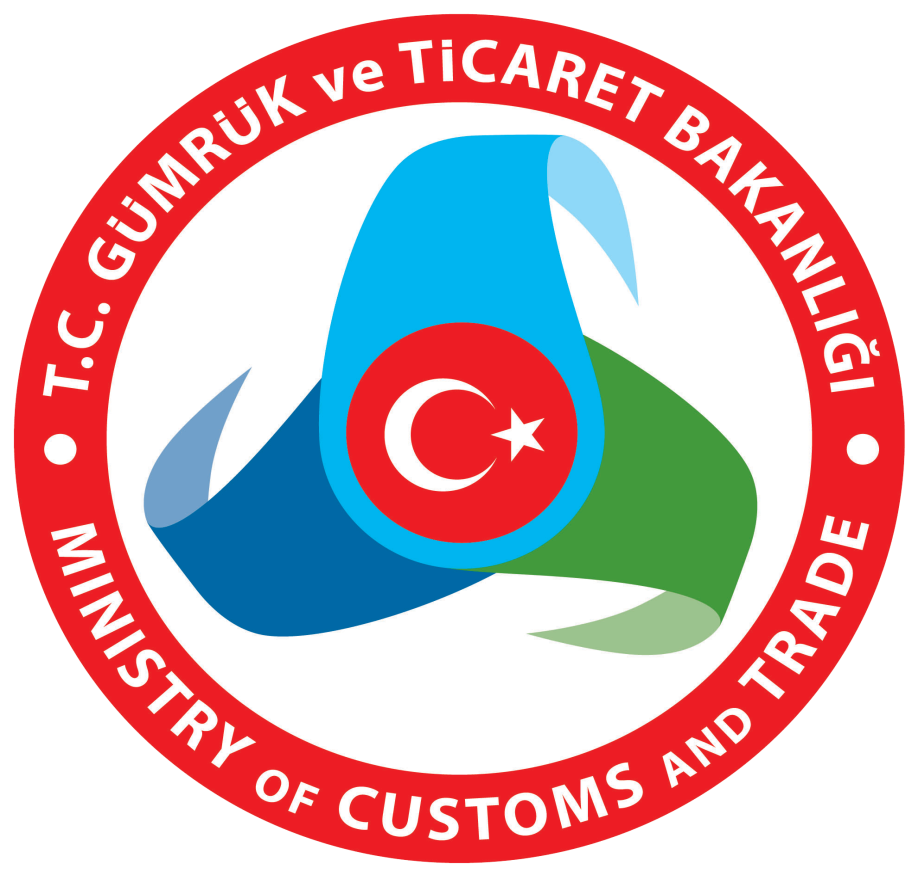 TEŞEKKÜRLER…